The Hybrid Learning Toolkit
The Project
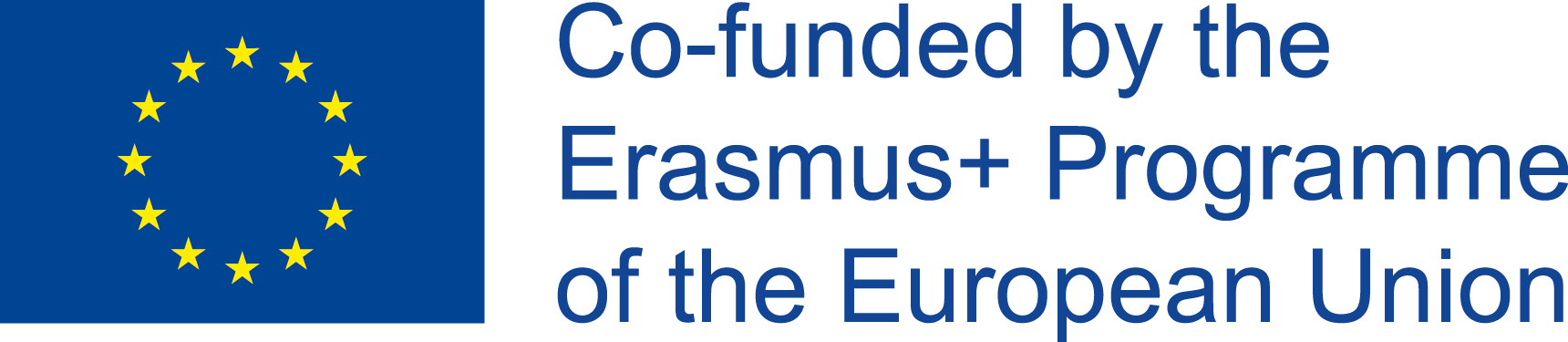 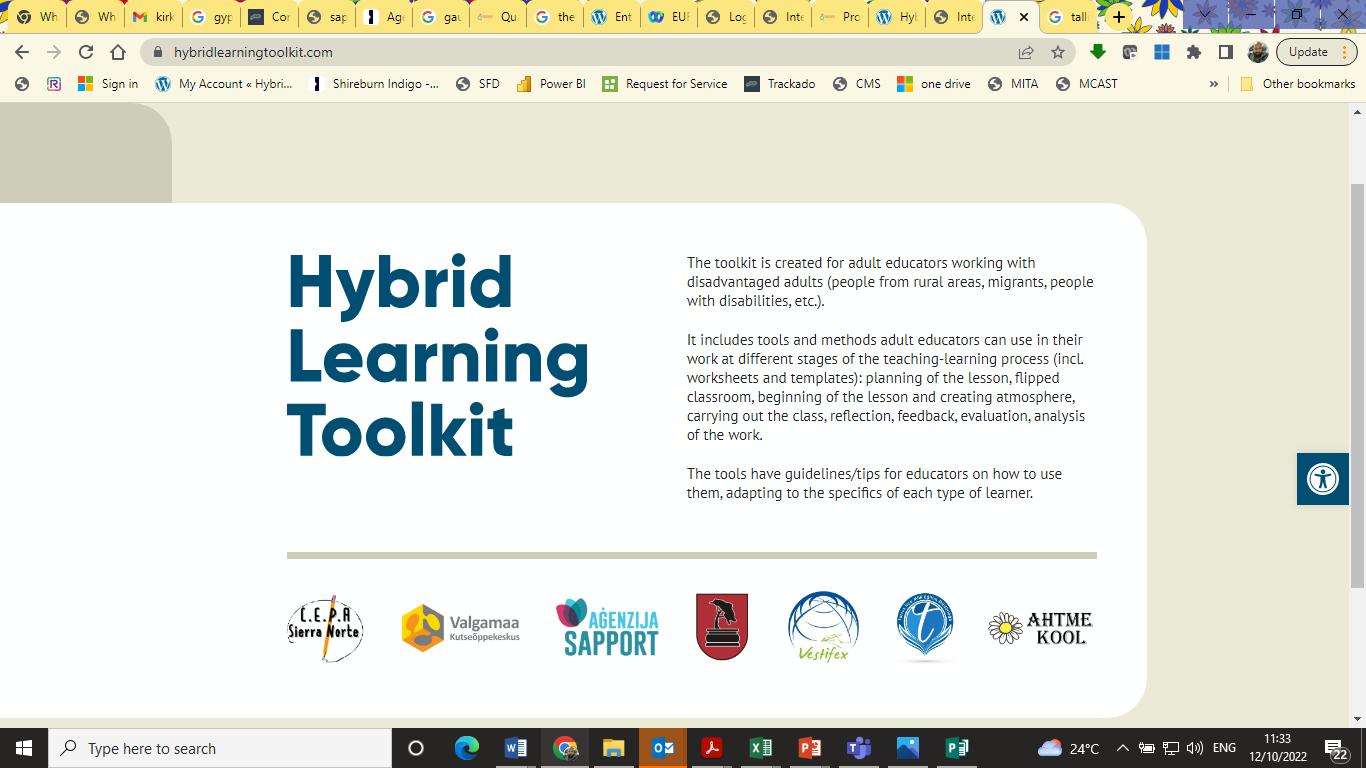 https://hybridlearningtoolkit.com/my-account/
Should you wish to become an active contributor to this portal please send an email on - anja.lohmatova@gmail.com.
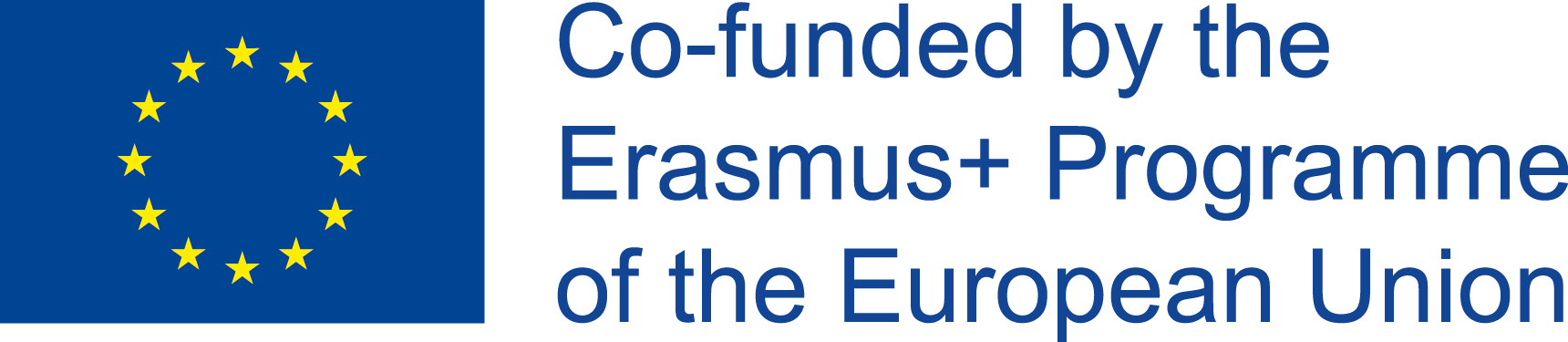 THANK YOU